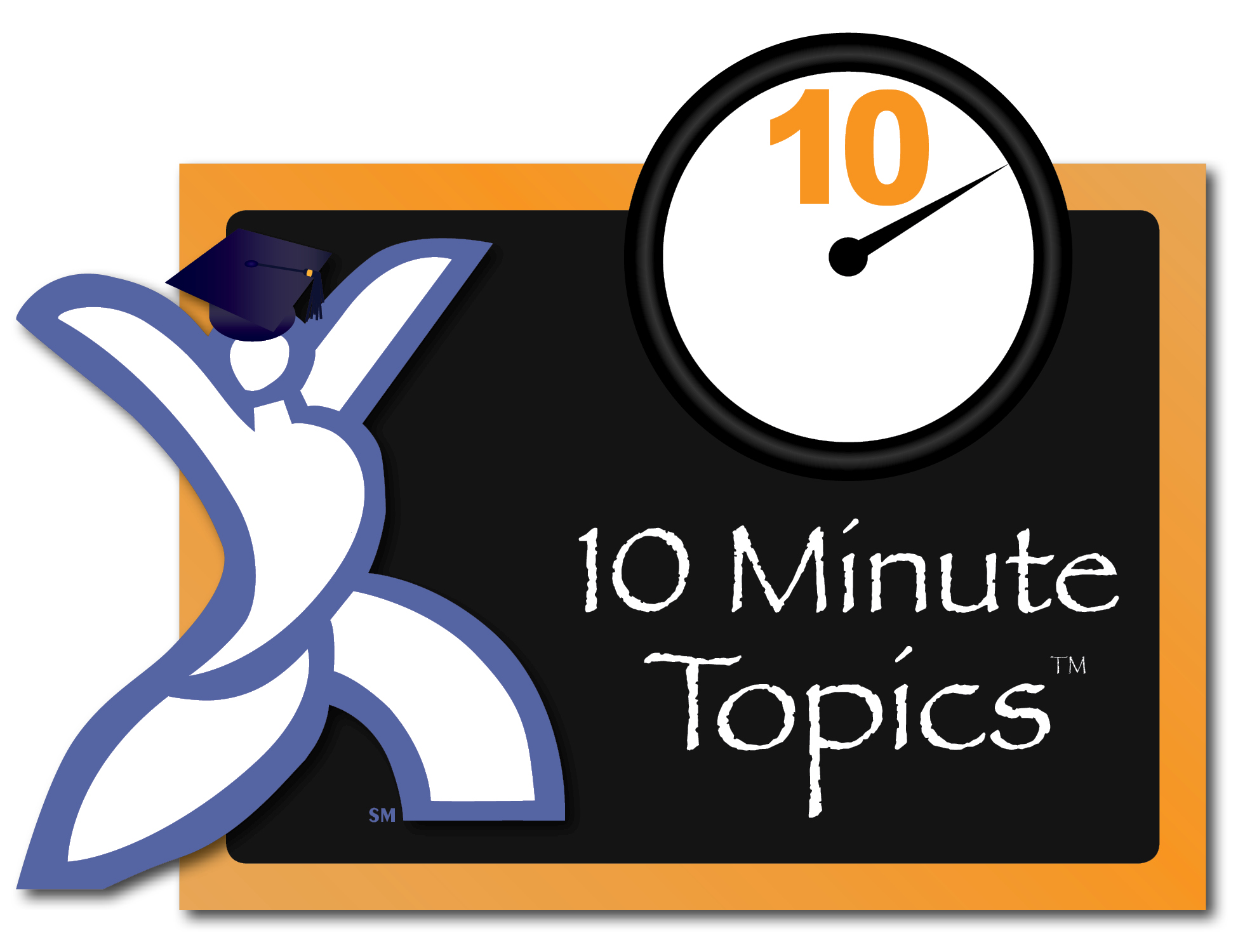 10 Minute topics are quick, easy to understand discussion topics to continue education and support Successful Aging.​​
​​
Please note that some of the topics are sensitive subject matter. Participation in discussion should be voluntary to ensure privacy and comfort of all participants. ​
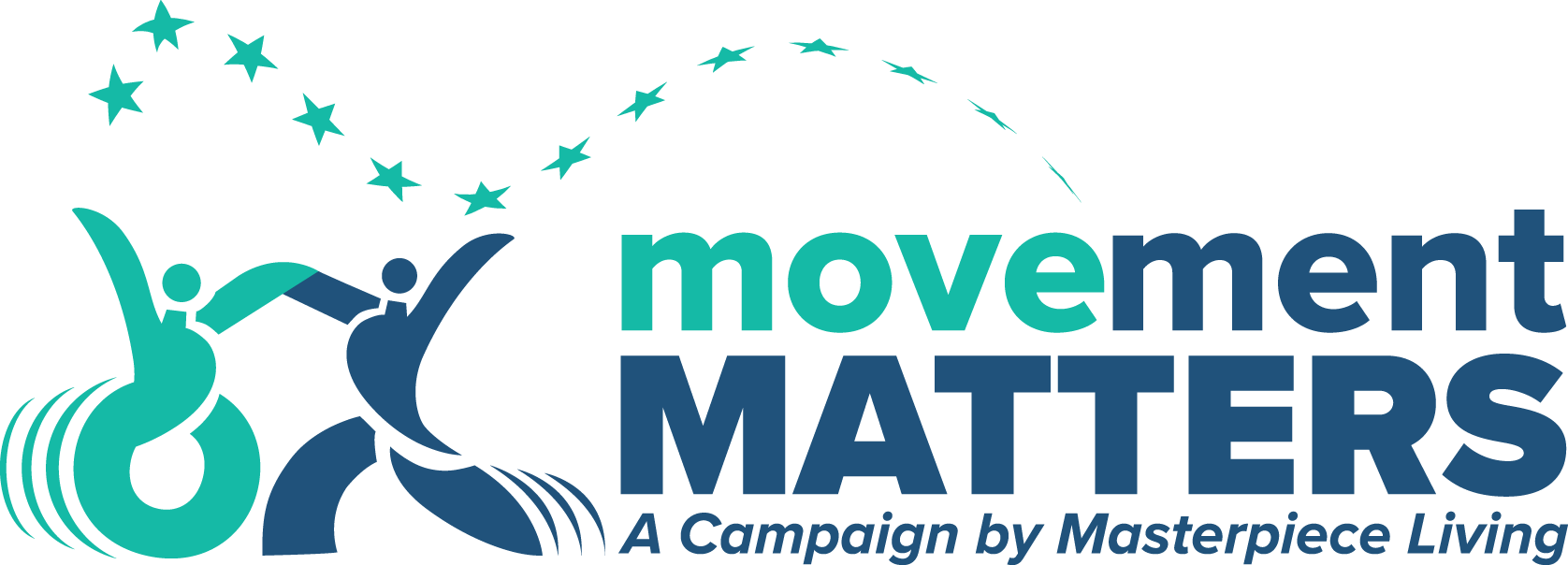 10 Minute Topics –
Sleep
As people age their sleep patterns change.  Older adults tend to spend less time in the deeper stages of sleep, including the Rapid Eye Movement, or REM stage of sleep.  This means that sleep is generally lighter and can be interrupted very easily.  For this reason, older adults have problems with staying asleep at night.  However, modifying the environment by making the room darker and quieter can help. Physical activity also increases the chances of getting an adequate amount of sleep - which is about seven to eight hours.
____________________________________________________
Discussion Questions:
How would you characterize your sleep patterns?
What are some things that typically affect your sleep?
What are some things that you can do to get better sleep?
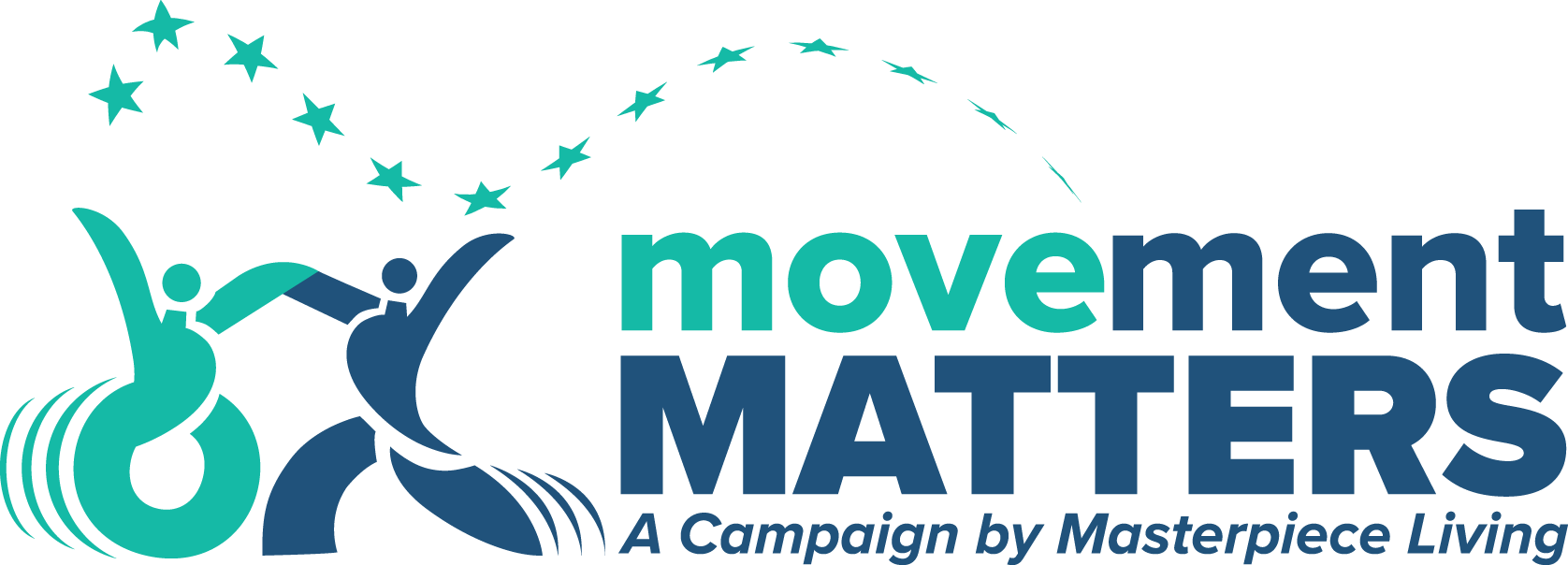 Aerobic Activity
Facilitator: Begin with this topic with the ‘30 second Sit to Stand’ activity from the Mobility Booster. Have participants cross their arms over their chest and count how many times they can go from a seated to standing position in 30 seconds)

Can you walk or jog a mile? Walking and jogging are examples of aerobic activities. Research has shown that older adults can remain healthy and live longer independently by maintaining and improving their aerobic fitness.  Studies show the benefits of aerobic activity include less risk of heart disease and stroke, control of diabetes, protection from bone loss, lower blood pressure and cholesterol, and better digestive function. Low levels of aerobic activity in older adults indicate a high risk of an early death22.  Participating in regular physical activity that is challenging is part of the Masterpiece lifestyle. The benefits are more than just physical.  As you have probably heard, what’s good for the heart is good for the brain!
__________________________________________________
Discussion Questions:
What types of aerobic activities do you do on a regular basis?
What benefits have you experienced from aerobic activity?
How can you help other group and group increase their aerobic activity?
What are your future plans for including aerobic activity in your daily life?
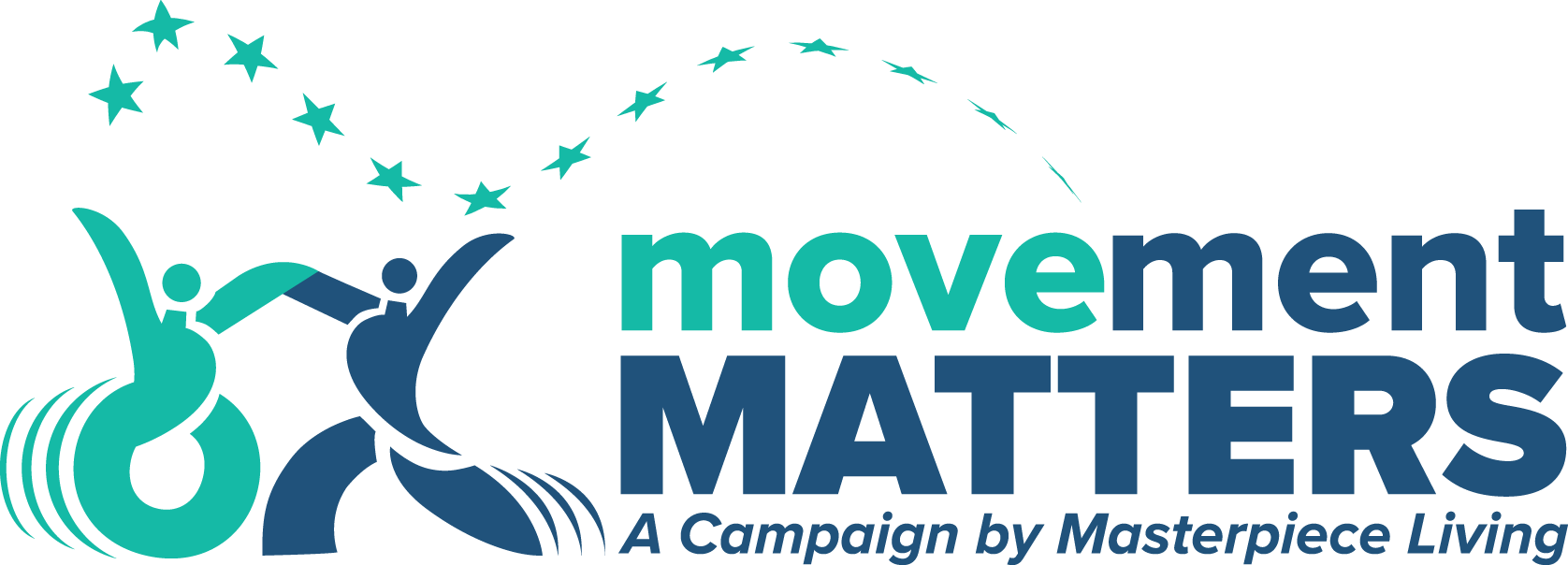 Strength
The benefits that come with strength training are plentiful for older adults!  Research has shown that older adults, at any age, can increase muscle strength and size.  Engaging in regular strength training can be very powerful in reducing the signs and symptoms of many diseases and chronic conditions including:  arthritis, diabetes, osteoporosis, obesity, lower back pain, and sarcopenia (age related muscle loss).  Not only do the benefits apply to the physical body, but they also extend to improving brain performance.
____________________________________________________
Discussion Questions:
How could you benefit from becoming stronger?​
How can you share what you have learned about strength with others?​
What types of activities are offered at your community that include strengthening the muscles?
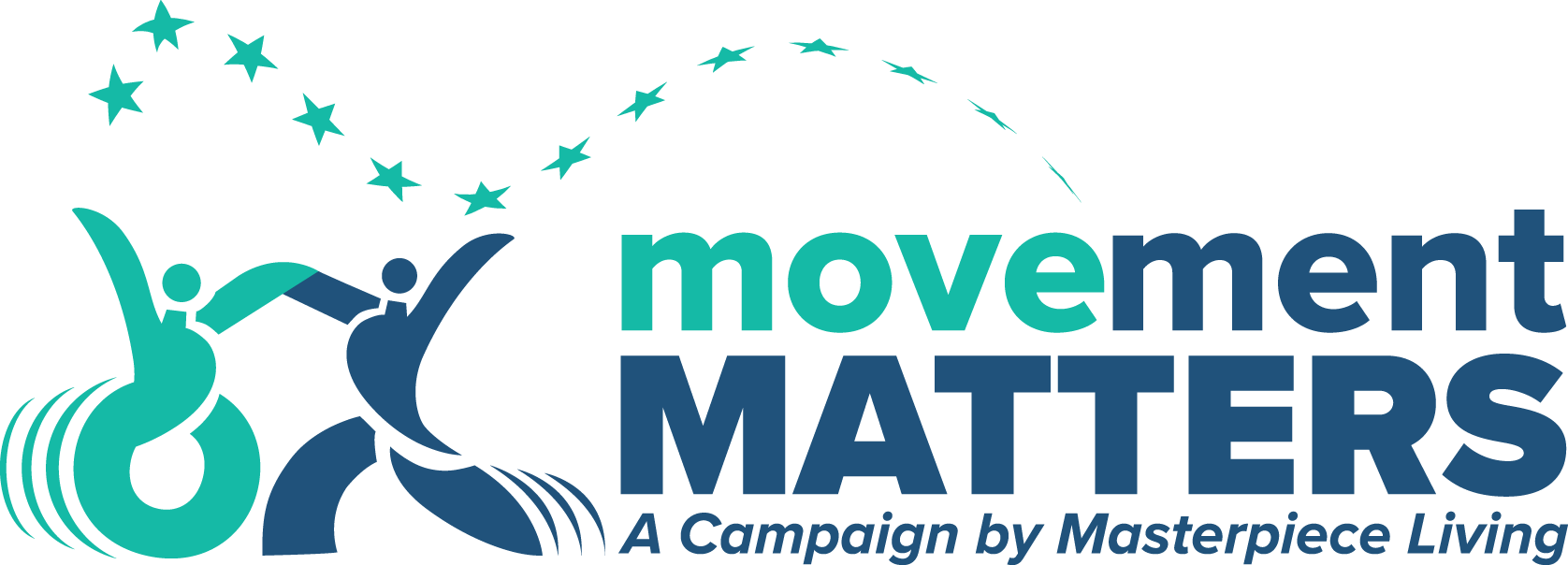 The Mobility Review
The Mobility Review measures balance, flexibility, strength and endurance.  Even professional athletes measure endurance, speed and strength on a regular basis.  It is a good idea to look at strengths and opportunities for improvement in the different areas of physical activity. The Mobility Review helps do this, which is important, so we can continue participating in activities that we enjoy. 
____________________________________________________
Discussion Questions:
What do you do to improve your balance, flexibility and strength? ​
What would you say if someone asked you why the Mobility Review is important?​
How can we get the word out about the Mobility Review so that our community can take advantage of this valuable resource?
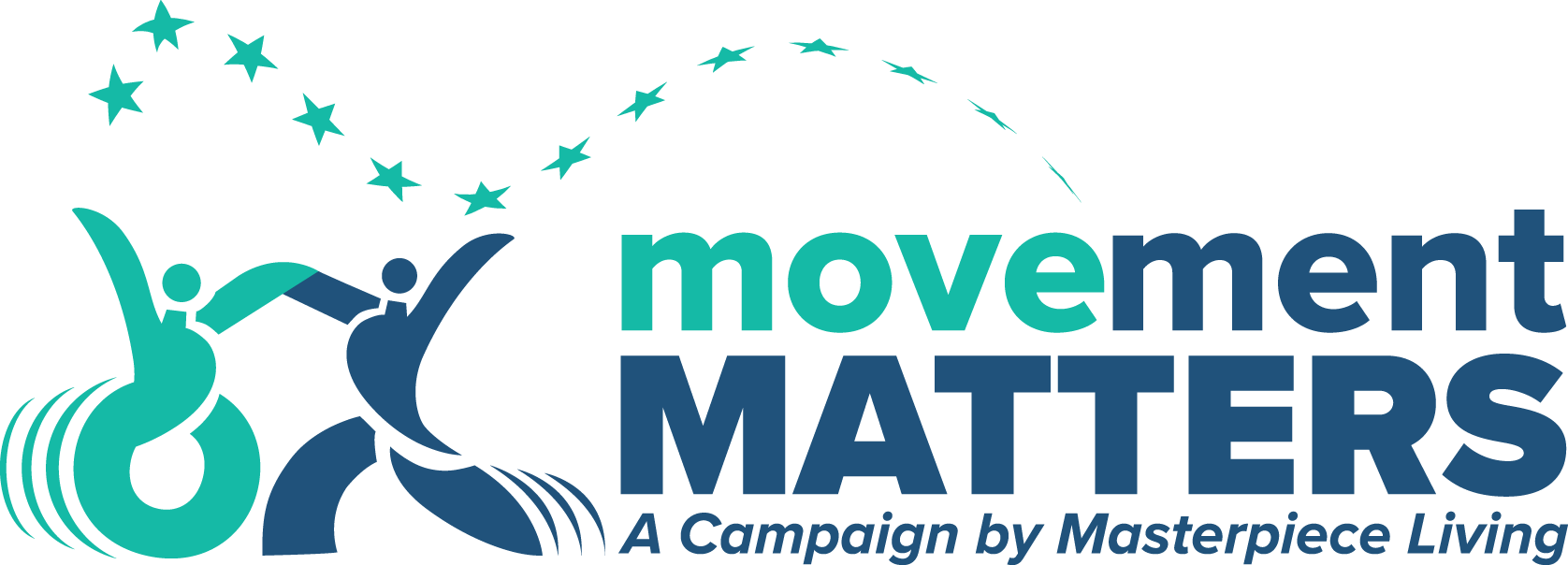 Physical Activity and Dementia
Exercise has many incredible impacts on our health. A recent study found that people who reported engaging in moderate to heavy levels of physical activity had about a 40% lower risk of developing any type of dementia.  How you spend your time today truly impacts your future. 
_________________________________________________
Discussion Questions:
How can you increase your physical activity today?
How might you encourage others to become more physically active?
What opportunities exist for physical activity at our community? Perhaps you’d like to try something new. What prevents you from doing so?
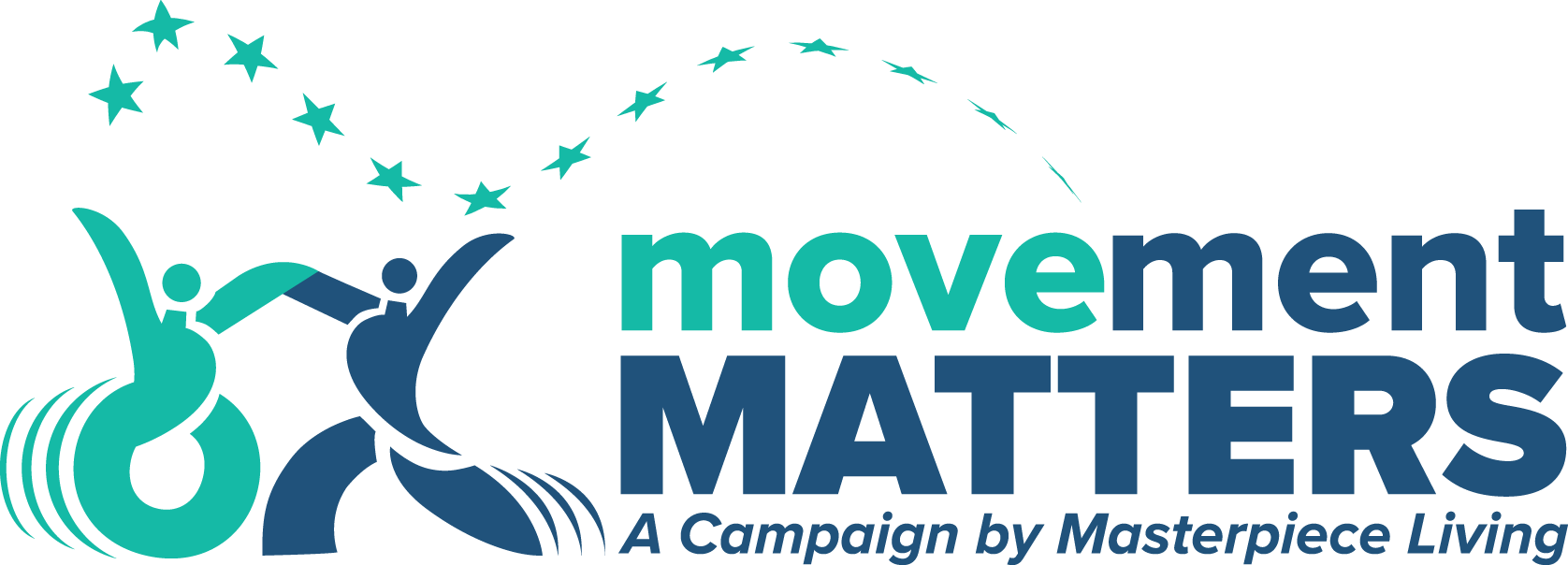 Walking
Walking is one of the simplest forms of physical activity that can be done anywhere, with anyone, and without cost.  Walking is a simple activity that has important health benefits.  Research shows that older adults who participate in regular walking increase muscle strength and improve their physical and mental health status26.  Walking has proven to improve flexibility and balance and decrease the risk of chronic disease.  One way to get a routine going is to start a walking club in your community and invite others to join.
____________________________________________________

Discussion Questions:
What are the benefits of walking?
How can you get more walking in during your day?
What are some of the barriers that prevent or discourage you from walking more?
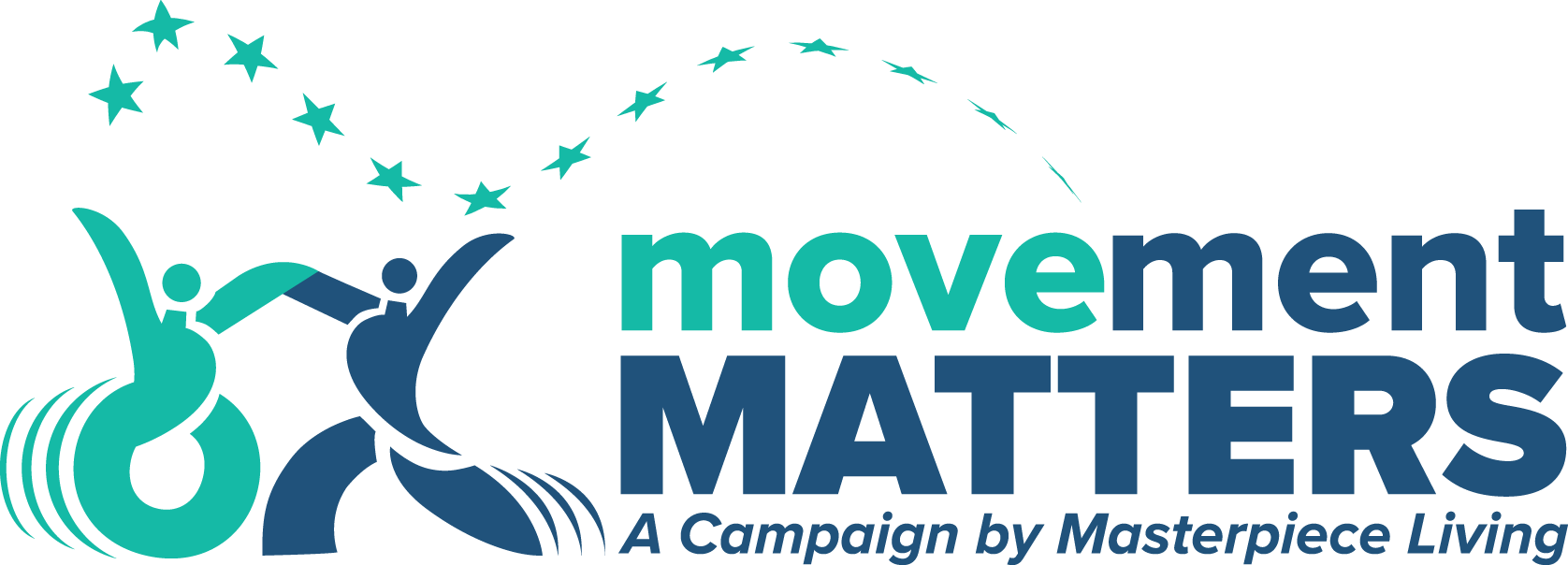 Preventing Chronic Disease
Heart disease, cancer, stroke, certain lung diseases and diabetes are the leading causes of death in the world. They are called chronic diseases. In 2009, 7 out of 10 deaths in the U.S. were due to chronic diseases. More than 75% of fall health care costs are due to chronic conditions. Out of the 35 million people who died of chronic diseases in 2005, half were under the age of 70 and half were women.  A Masterpiece lifestyle can help you avoid chronic disease and live a long, healthy life.  Cheap and simple ways to live a healthy lifestyle that can prevent chronic disease includes a healthy diet, physical activity, avoiding too much alcohol, and quitting smoking.
____________________________________________________

Discussion Questions:
What are some things that you are currently doing to prevent chronic disease?
What is one thing that you can add to your lifestyle that would help to combat chronic disease?
What does a healthy lifestyle look like to you?
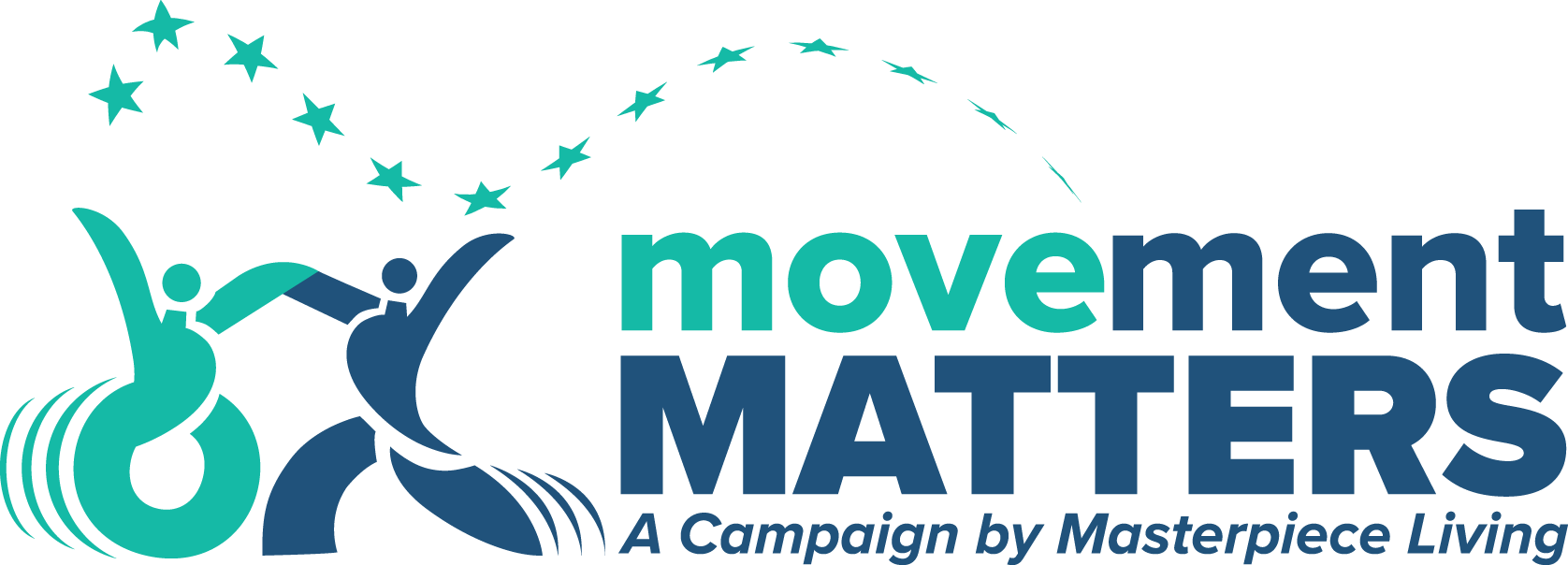 [Speaker Notes: http://www.nationalhealthcouncil.org/sites/default/files/NHC_Files/Pdf_Files/AboutChronicDisease.pdf]
Health Risks
Sometimes we can be at risk for certain illnesses even if our lifestyle is very healthy.  Factors that we cannot control may be to blame for putting us at risk, such as age, gender, race, or genetics.  If you have a condition that runs in the family, there is a chance that you could be at a high risk for getting that condition.  The best way to deal with this is to live a healthy lifestyle and be aware and educated about the condition.  Schedule regular checkups with your doctor so that together you can monitor the situation carefully, and take advantage of preventative screening.  Early detection is crucial.
____________________________________________________
Discussion Questions:
What are some health conditions that run in your family?
How have you managed your risks?
What are some of the ways our community supports you in managing your health risks?
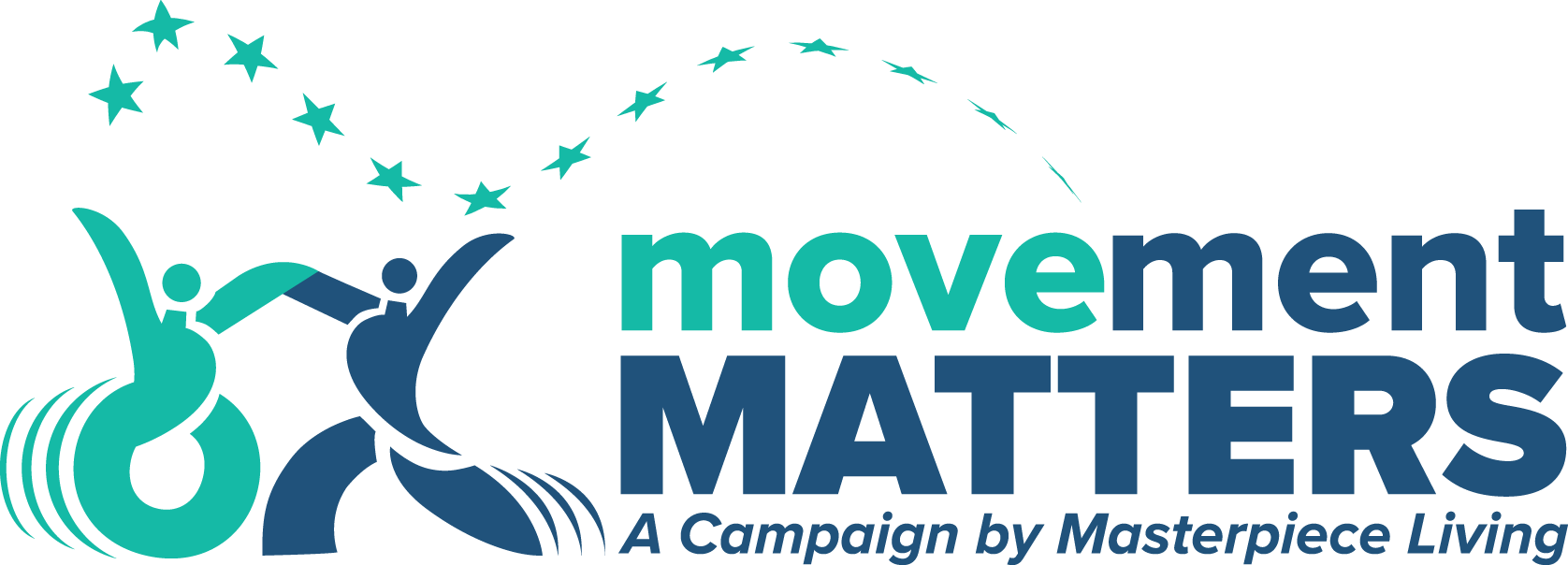 Happy Gardening
Research shows that gardeners report better life satisfaction, higher energy levels and better self-rated health than their non-gardening counterparts. In addition, gardeners eat more fruits and vegetables, are more physically active and live healthier lifestyles. ____________________________________________________
Discussion Questions:
Experts recommend eating 5 servings of fruits and vegetables each day. How many servings do you normally eat? How might you increase your intake?
Grand Lake Gardens, Masterpiece Living community in Oakland, CA, planted a community garden and in their first year raised over 600 pounds of fresh, organic produce that fed 900 hungry older adults. What is possible at your community? 
April is National Garden Month, and gardening is a healthy pastime, whether a terrarium, a flower pot or a vegetable garden. How might you encourage others in your life, from children to older adults, to learn more about gardening?
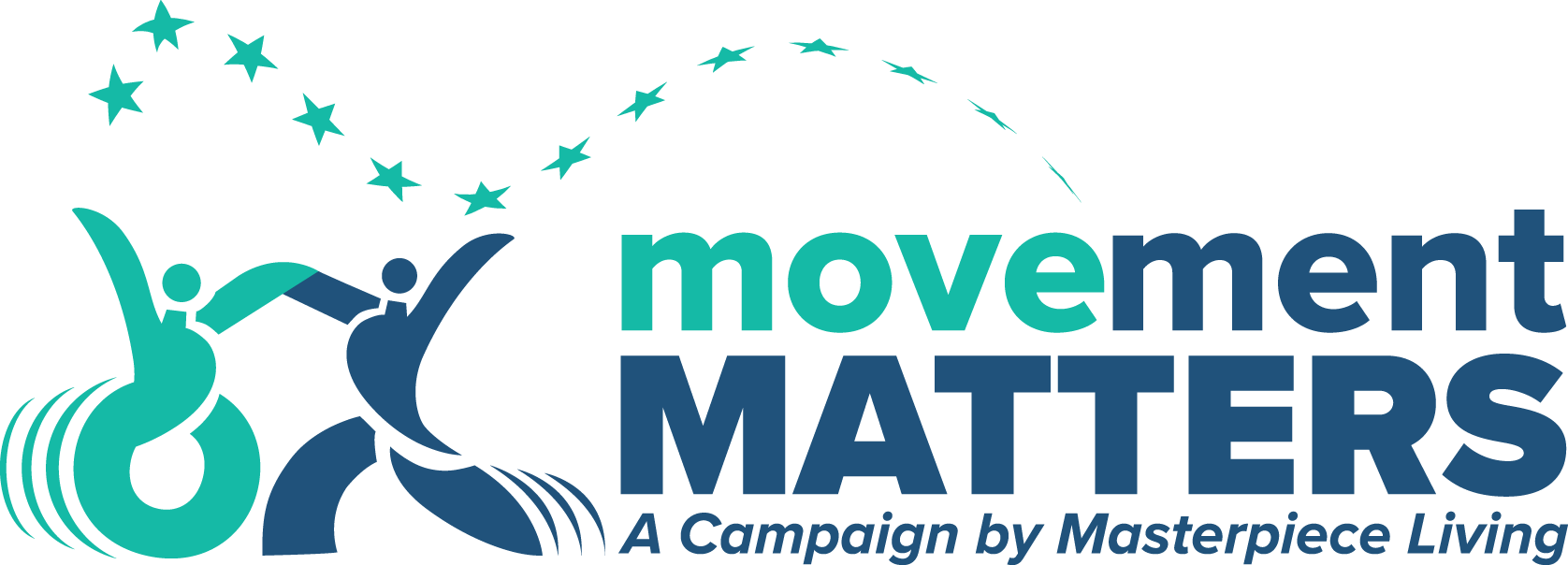 Yoga
Yoga is multi-component meditative practice that includes physical, mental, and spiritual disciplines. Yoga includes breathing control, simple meditation and the adoption of specific body postures and is widely practiced for health and relaxation. The benefits of yoga for older adults include increased mindfulness, increased muscle/bone strength and improved balance. Yoga also enhances psychological well-being and has been proven to reduce depression and symptoms of anxiety, as well as improves general mood. 
____________________________________________________
Discussion Questions:
Have you ever participated in a Yoga class? ​
Do we offer opportunities to participate in yoga at our community?​
How can you share what you have learned about yoga with others? ​
Do you think of yoga as more of a physical activity or a spiritual activity?​
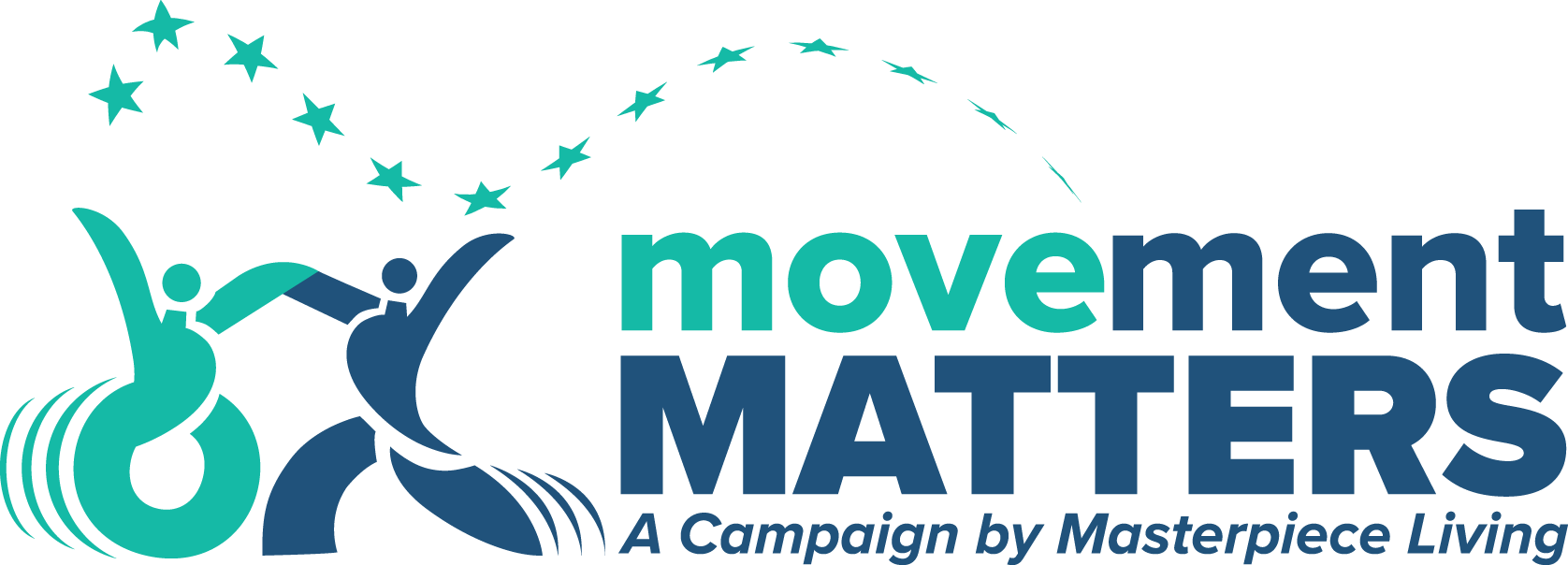 Walking and Aging
The benefits of walking are countless. Two exciting aging related benefits of walking are that it can decrease biological age and can improve memory. What does decreasing biological age mean? It means that, if a person participates in a vigorous walking routine, their number of functional years (years that they are independent) can increase by 12 years. To add to that, a study of 18,000 women showed that those who walked had better memory, learning and attention. These aging specific benefits, combined with the numerous health benefits, make walking a “no brainer”. Let’s get walking! 
______________________________________________
Discussion Questions:
Walking has so many benefits. What do you see as the benefits?
What motivates you to walk?
How can our community help support you increasing your time walking?
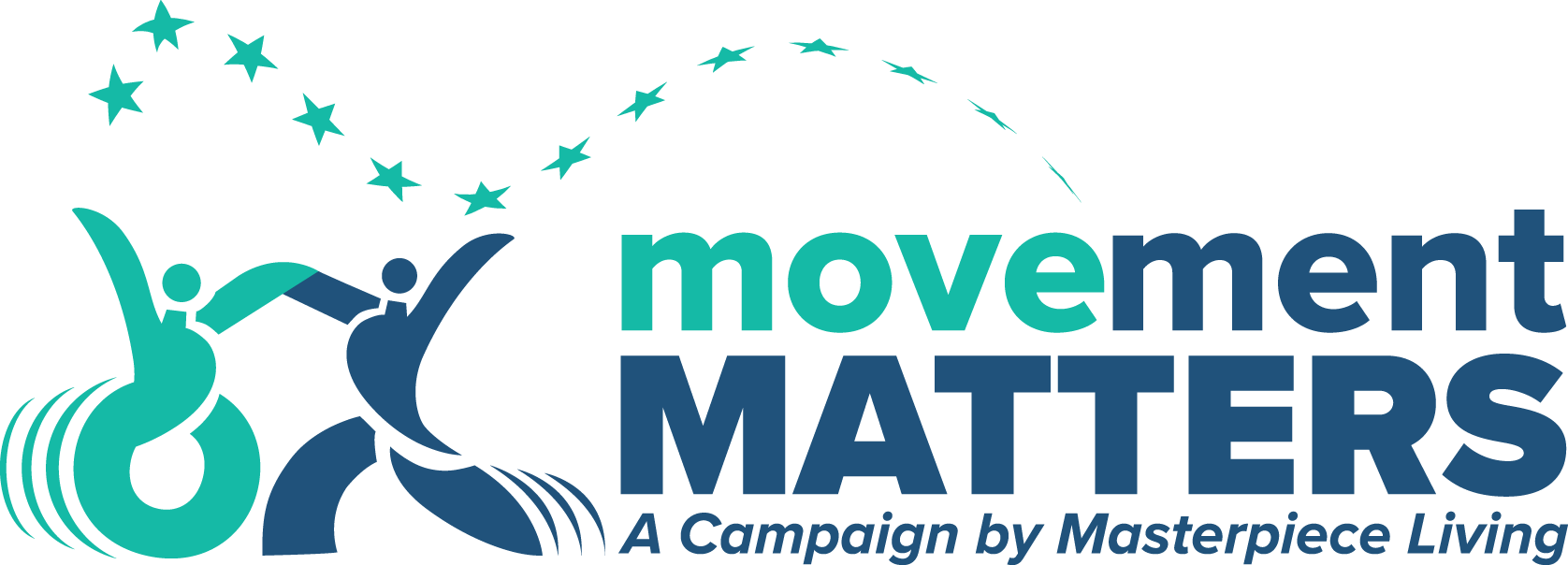 Aquatic Exercise/Water Aerobics- Part 1
Water aerobics are not always viewed as an exercise for all ages. However, water exercise is a great alternative to exercise on land. The combination of buoyancy and resistance provides an excellent workout. This is especially true for people who have a limitation to exercising on land. Water immersion reduces blood pressure and stress hormones. In addition, immersion strengthens breathing muscles, enhances the efficiency of our hearts, improves kidney function and increases blood circulation to our muscles. _____________________________________________
Discussion Questions:
Who has tried water aerobics? If you have, how did you feel after participating? 
With the many benefits, what do you think stops people from participating?
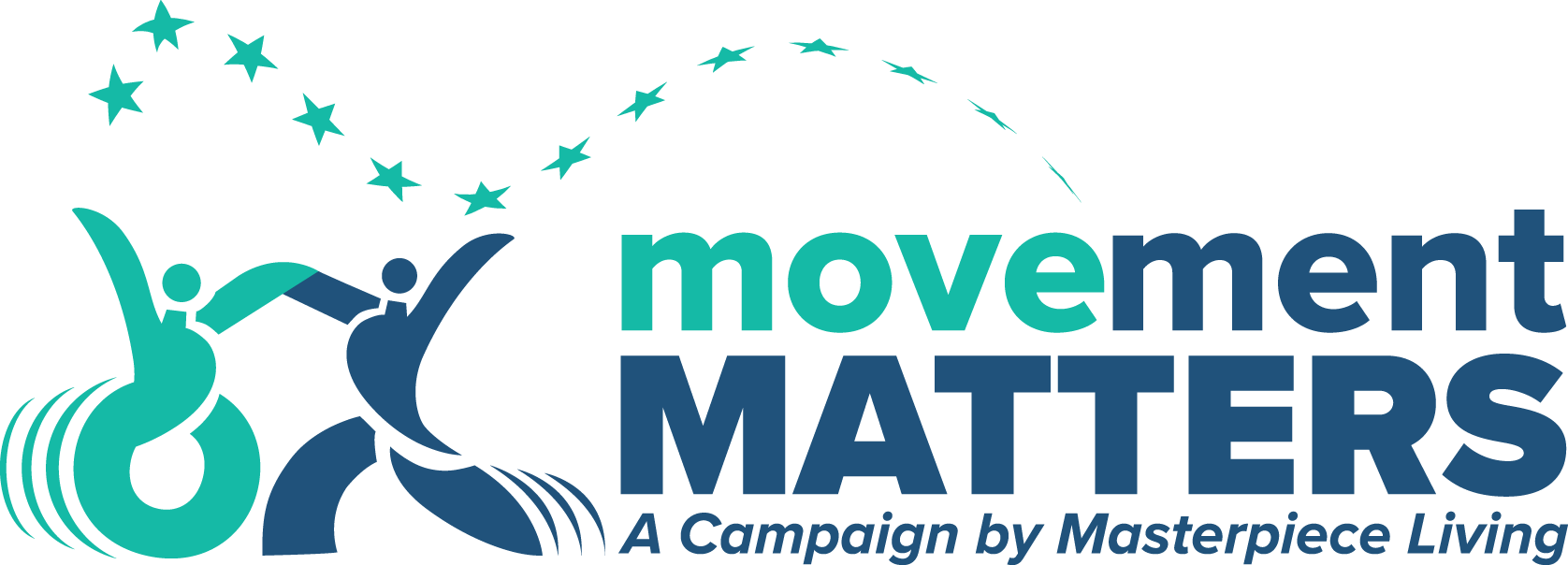 Aquatic Exercise/Water Aerobics- Part 2
Aquatic exercise is more popular than ever: everyone from athletes to fitness beginners are benefitting from water workouts! Aquatic exercise helps to increase strength, flexibility and endurance, and is safer than other types of exercise. Because there is less gravity in the water, there is less risk of injury. Research has shown that aquatic exercise increases bone density in older adults. In short, whether you’re an older adult, a competitive athlete, overweight, recovering from injury, pregnant, or dealing with chronic pain, water workouts are a good option to consider! _____________________________________________
Discussion Questions:
What opportunities are there in your area for aquatic exercise?
What would prevent you from trying an aquatic exercise class?
How might you benefit from this type of activity?
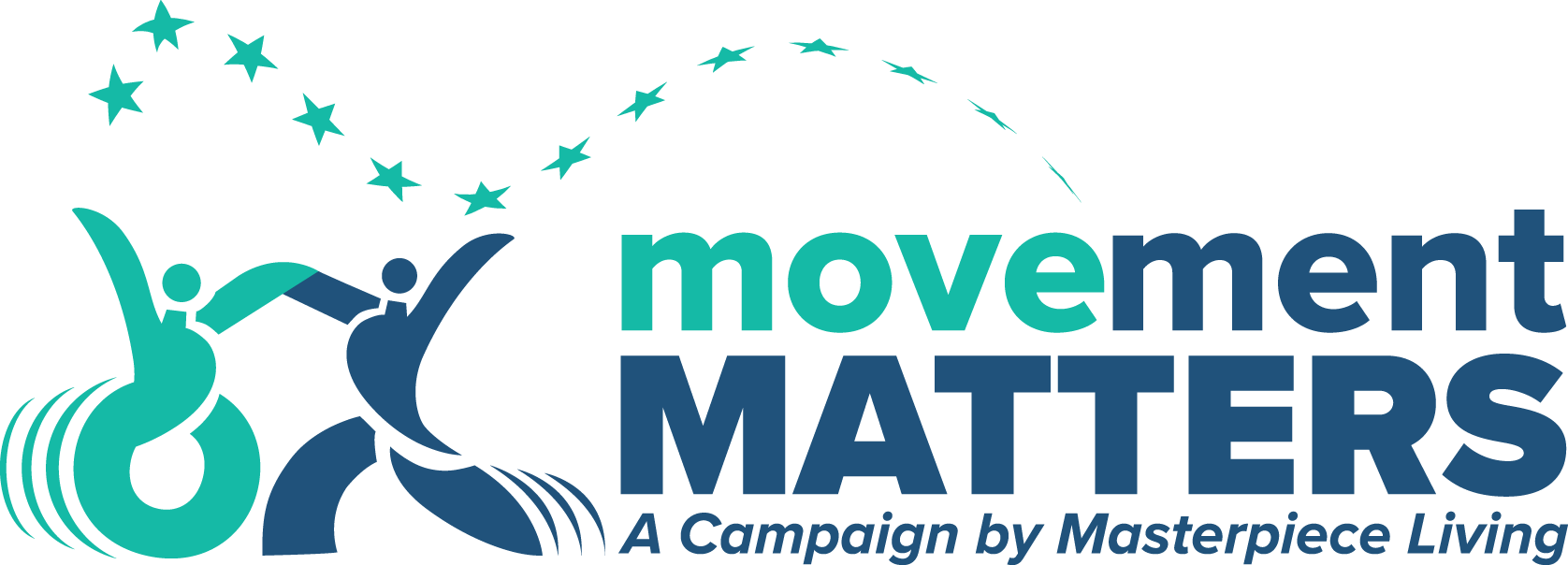 Dance
Getting regular exercise helps to improve your mood, fight disease and maintain weight. There are many ways people can get physically active.  Dancing, for example, is a fun way to get exercise. Dancing has also been linked to lowering the risk of dementia. Exercising through dance has the added benefit of being a social activity as well. 
____________________________________________________
Discussion Questions:
What type of music makes you get up and dance?
What is your favorite type of dance? (salsa, ballroom, etc.)
What opportunities to dance do you have in a social setting?
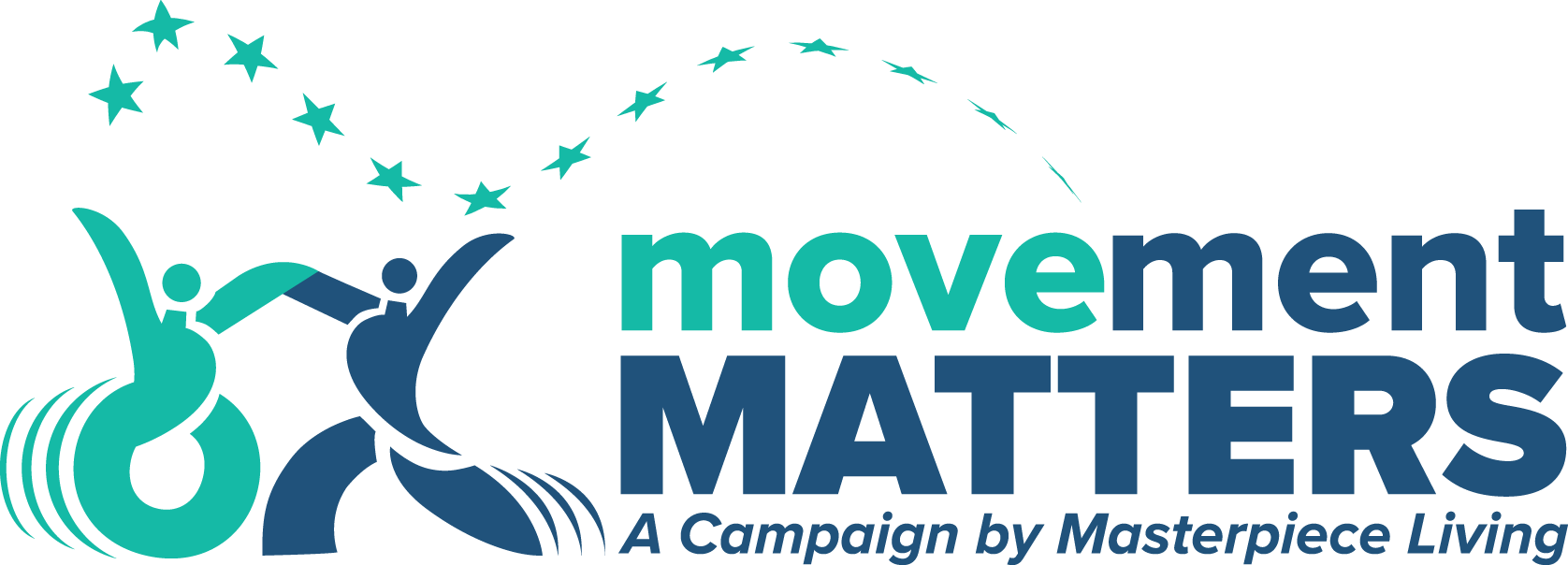 The Lifestyle Review
The Lifestyle Review looks at whole-person wellness. It takes a snap-shot of physical, intellectual, social and spiritual activities. It was designed by the Masterpiece Living advisory board to provide people with feedback about their successful aging endeavors. This process is different for each person. The report for the Lifestyle review highlights strengths and opportunities in the four areas of wellness.
____________________________________________________
Discussion Questions:
How do you ensure that you are reaching balance in your life? 
What are the benefits of taking the lifestyle review? 
How can we get the word out about the lifestyle review so that others can take advantage of this resource? (Facilitator note:  have copies of the Lifestyle Review available to look through)
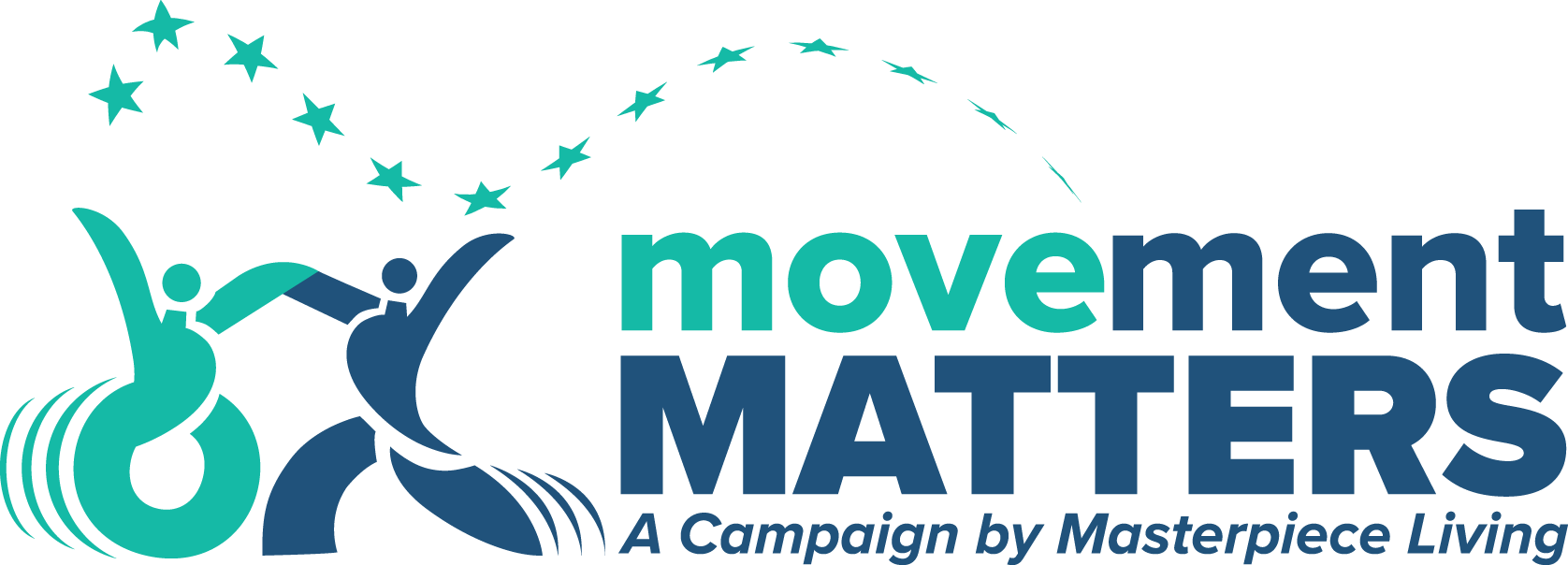 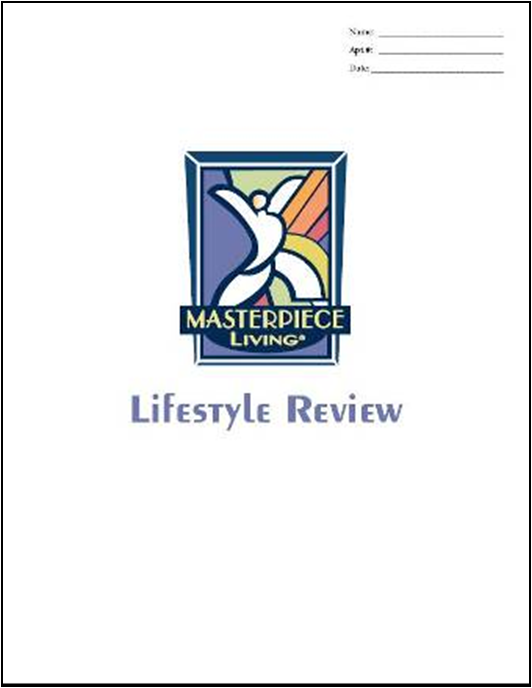 Tai chi
Tai chi is a noncompetitive, self-paced system of gentle physical exercise and stretching. Each posture flows into the next without pause, ensuring that your body is in constant motion. When Tai chi is performed, three major components are working together: movement, mediation, and deep breathing. Tai chi offers many health and well-being benefits for older adults, these include increased mindfulness, increased energy levels, better balance and coordination and reduced anxiety/depression. Many people also participate in Tai Chi for spiritual reasons. ​
____________________________________________________
Discussion Questions:
Have you ever participated in a Tai Chi class?​
How can you encourage those in your community to participate in Tai Chi?​
How can you share what you have learned about Tai Chi with others? ​
Do you think of Tai Chi as more of a physical activity or a spiritual activity?
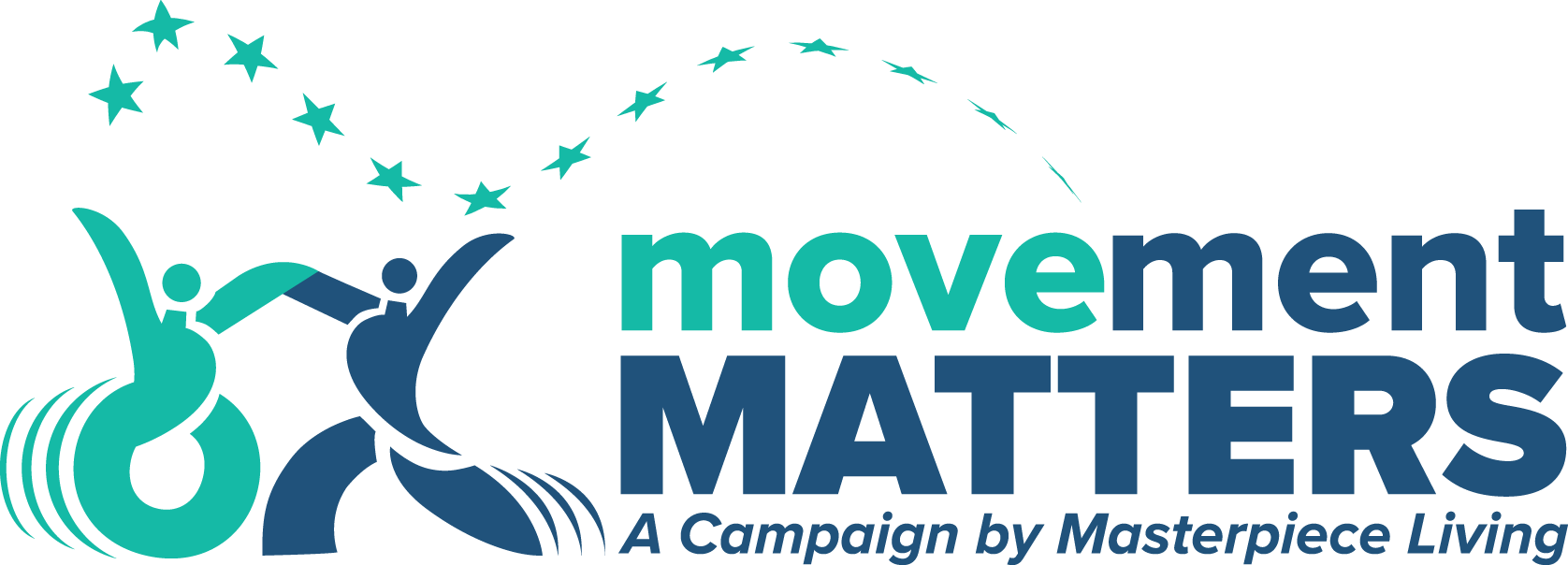 Expectations
"The biggest contributor to premature disability is physical inactivity. The biggest contributor to physical inactivity is low expectations." –Spirduso
____________________________________________________
Discussion Questions:
In what ways are you physically active?
In what ways might you increase your physical activity to prevent premature disability?
How can you inspire others to prevent disability through increased physical activity?
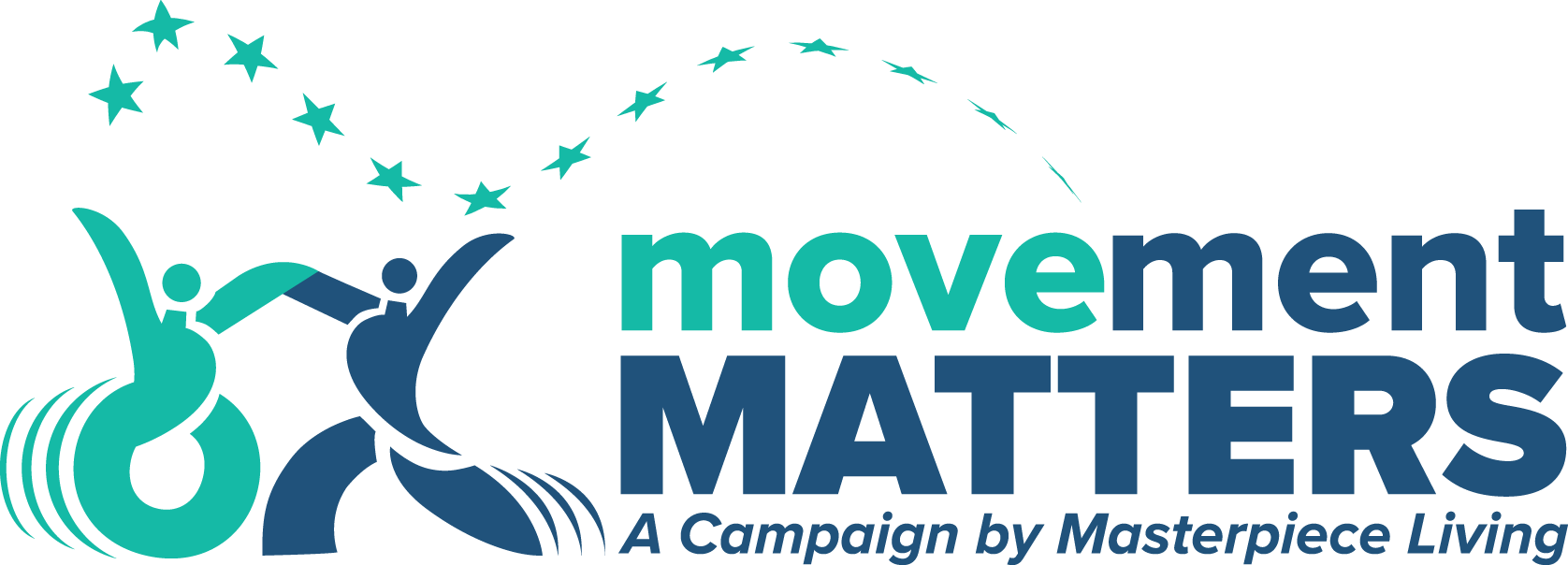 Walking Poles
Walking poles are designed to improve the walking experience. They can increase confidence and control while walking. They also turn walking into a full body exercise by working your upper body while you walk. 
Benefits of using poles for mobility include:
Improved balance and stability
Reduce risk of falling & improve circulation
Achieve a more fluid and even walking gait
Increase endurance
Improves posture & cardio-pulmonary function
____________________________________________________
Discussion Questions:
Have you ever used walking poles?  If so, what benefits have you experienced? 
Do you find walking easier or more difficult with walking poles?
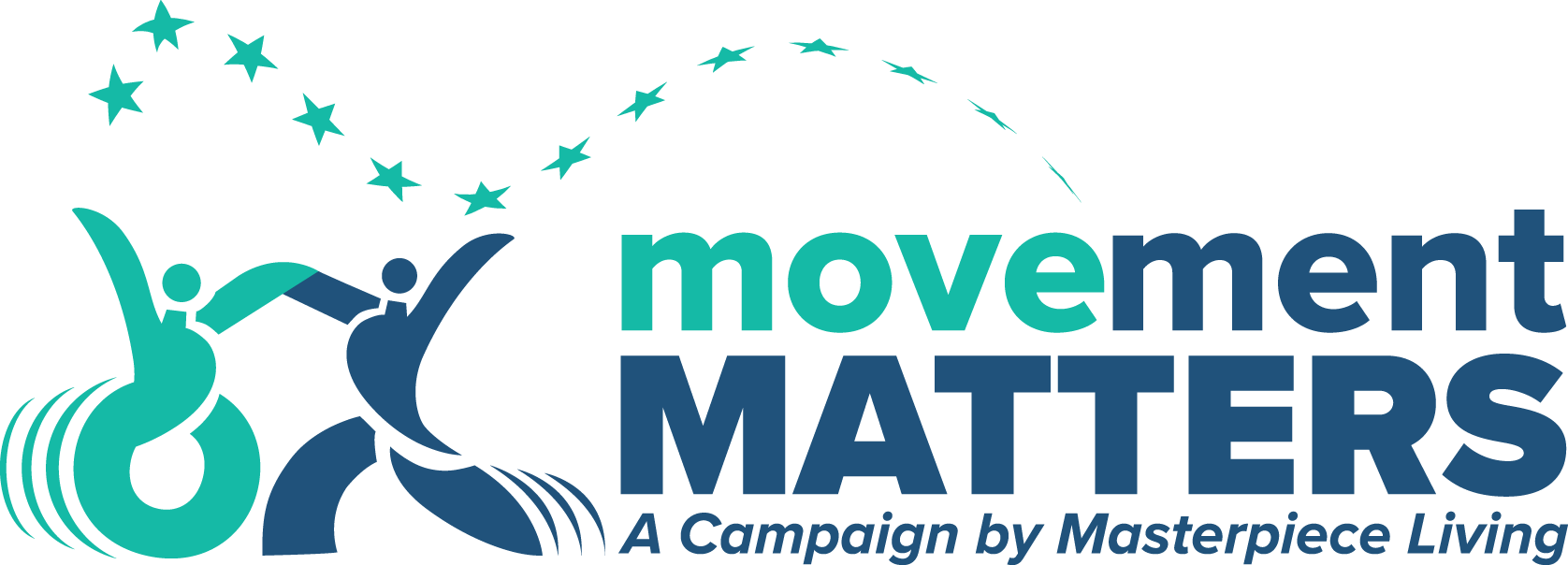 Quick Tips
These topics are meant to spark conversation among a group​​
 They are designed to be integrated into: ​​
Group meetings​​
Community meetings ​​
Leadership meetings​​
Town Halls​​
And more! ​​
These are quick and efficient way to keep successful aging in the forefront of team members and residents' minds and to continually aid the community in applying the concepts they are learning. ​​​
We encourage you to supplement the topics with news articles, additional information and exercises.
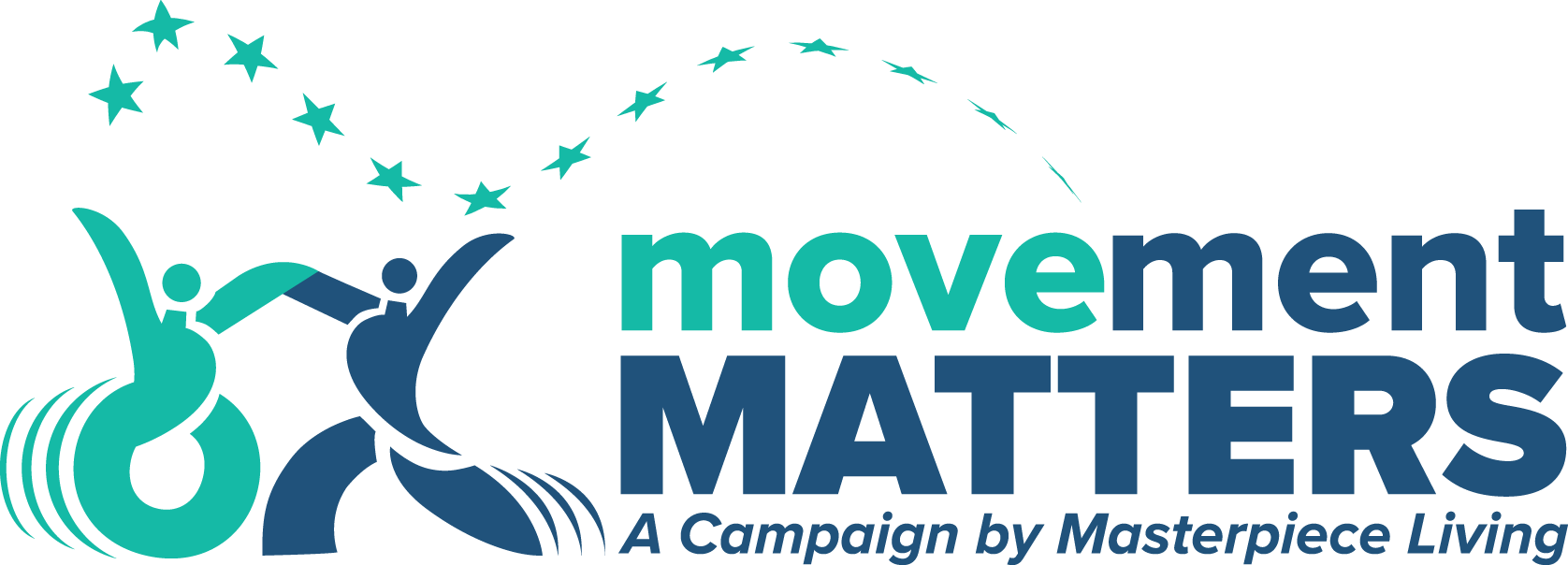 For References please refer to the 10 Minute Topics References document on the Masterpiece Living Website ​​